Test N°14
Attention :  vous avez droit à 12-15 secondes par calcul
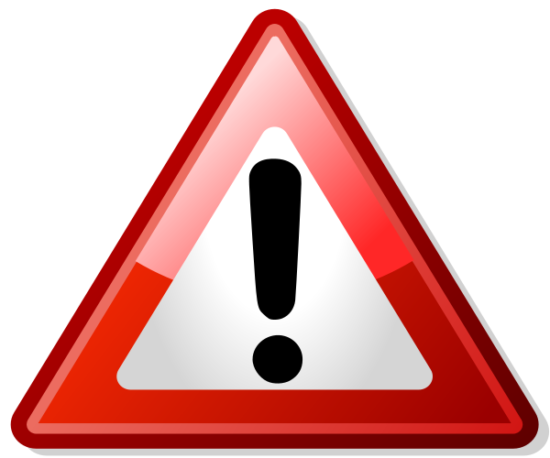 CALCUL 1
3 × 8
CALCUL 2
53,7 × 1 000
CALCUL 3
Donner une valeur approchée au centième près de 3,145
CALCUL 4
Calculer le produit de 4 et de 6
CALCUL 5
Convertir : 

7,67 hg = .... dg
CALCUL 6
32 ÷ 8
CALCUL 7
Intercaler un nombre : 

5,91 < .... < 6
CALCUL 8
CALCUL 9
Comparer les nombres :

5,9 ....... 5,87
CALCUL 10
Convertir :
 
34 dL = .... daL
CALCUL 11
Donner l’écriture fractionnaire de :
 
1,9
CALCUL 12
Quel nombre obtient-on si on ajoute 
1 centième à 10,99 ?
CALCUL 13
CALCUL 14
76 × 0,5
CALCUL 15
FIN DU TEST